Fiscal Policies and Practices in GEM$:  Tying it all Together – Chart of Accounts and Budgeting
June 26, 2023
Presenters
Kathy Cross, Federal Programs Coordinator, Resource Allocation Strategy and Planning

Robert O'Donnell, Director of School Finance
Agenda
New Grants Chart of Accounts in GEM$ - Rob O’Donnell
Budget Functionality (Demo) – Kathy Cross
Questions
1. New Grants Chart of Accounts in GEM$
DESE’s chart of accounts (COA) governs how districts report their expenditure data on an annual basis
The object and function categories in GEM$ are aligned with the EOYR chart of accounts
We added this feature to GEM$ in response to requests from the field to align the two systems
GEM$ includes dropdown menus for object codes and function codes (organized by function categories)
Designed to align with your local accounting systems, streamline grant budgeting, and facilitate EOYR reporting
Refer to the GEM$ Chart of Accounts Guidance and Crosswalk under DESE Resources
When developing your budget, first choose the appropriate object category
Use the Object Code dropdown to select the correct object code
Next, select the functional category that fits the purpose of the expenditure
Use the Function Code dropdown to select the correct function code category
DESE EOY object and function codes
The object code that you select will dictate the function categories you can choose
Function categories include multiple function codes (refer to the crosswalk)
Use the hover definitions to see detailed descriptions of each object and function code
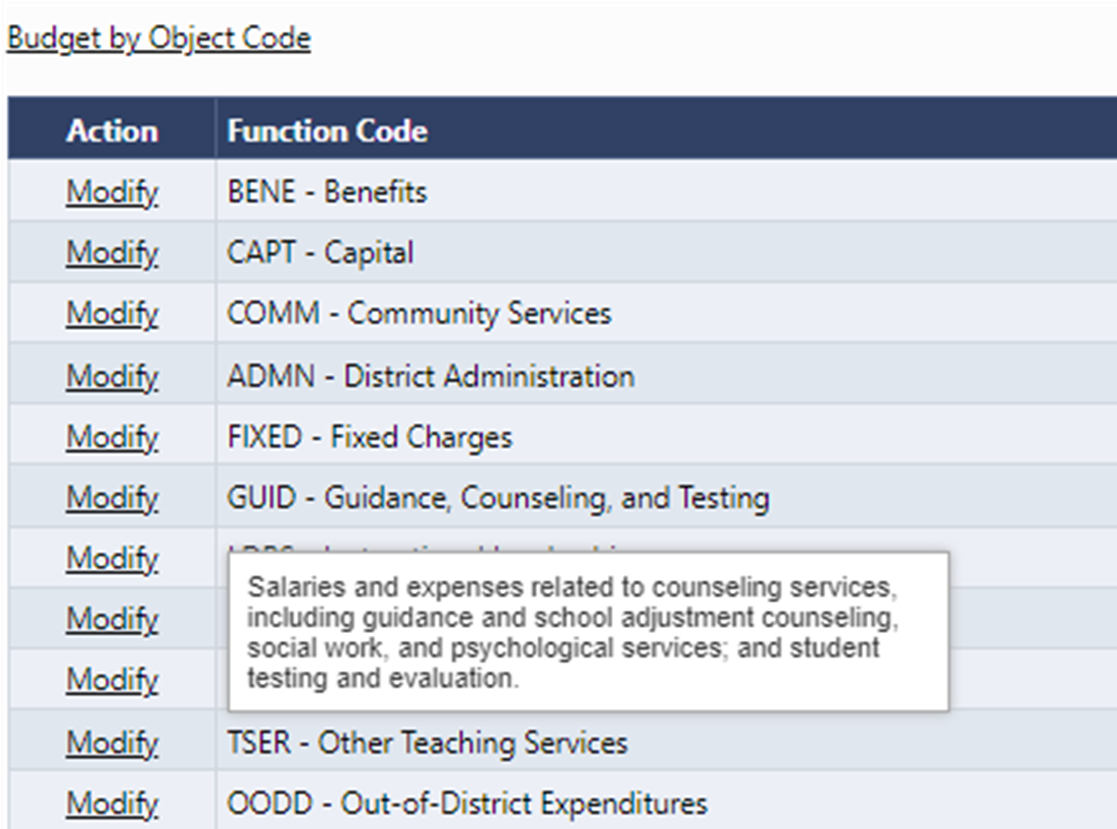 Examples of how to classify grant expenditures
Stipends for Teacher PD in early literacy and math curriculum − $75,000
Object: 01M - Professional Salaries MTRS
Function: PDEV - Professional Development
Contracts for evidence-based mentoring and counseling for young men (BAM) and women (WOW) programs − $1,119,336
Object: 04MC - Contracted Services (if not replacing services usually provided in-house)
Function: GUID - Guidance, Counseling, and Testing
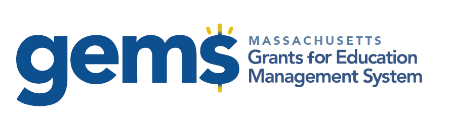 Examples of how to classify grant expenditures
Health benefits − $ 207,612
Object: 06 - Other Expenses
Function: BENE - Benefits 
Travel reimbursement for teachers attending a professional development training − $800
Object: 06 - Other Expenses
Function: PDEV - Professional Development
For districts that claim indirect, use object code (08) to determine the amount you can claim based on your approved rate
Indirect costs account for overhead incurred on a grant, like HR, payroll, accounting, etc.
Districts are allowed to charge indirect up to the expenditures eligible to be charged multiplied by the district’s approved rate
The calculation appears in the indirect box as the budget is created
A validation will prevent a district from budgeting more indirect than is allowed
Generally, contracts over $25,000 may not be included for calculating maximum indirect
Contracts over $25,000 do not generate the same level of indirect costs because the vendor is paying for the overhead
Districts can only count the first $25,000 of the contract toward their indirect calculation
One exception are contracts for independent contractors or contracted employees who serve as a nurse, speech pathologist, or other auxiliary staff and who use payroll, HR, and other overhead services
Federal Guidance:
USED’s 2019 Cost Allocation Guide for State and Local Governments
USED, Office of the Chief Financial Officer, Indirect Cost Overview
2. Budget Functionality
Reviewing Budget Functionality in GEM$
How to find the budget
Once on the GEM$ site:  mass.egrantsmanagement.com, sign in using your user name and password:
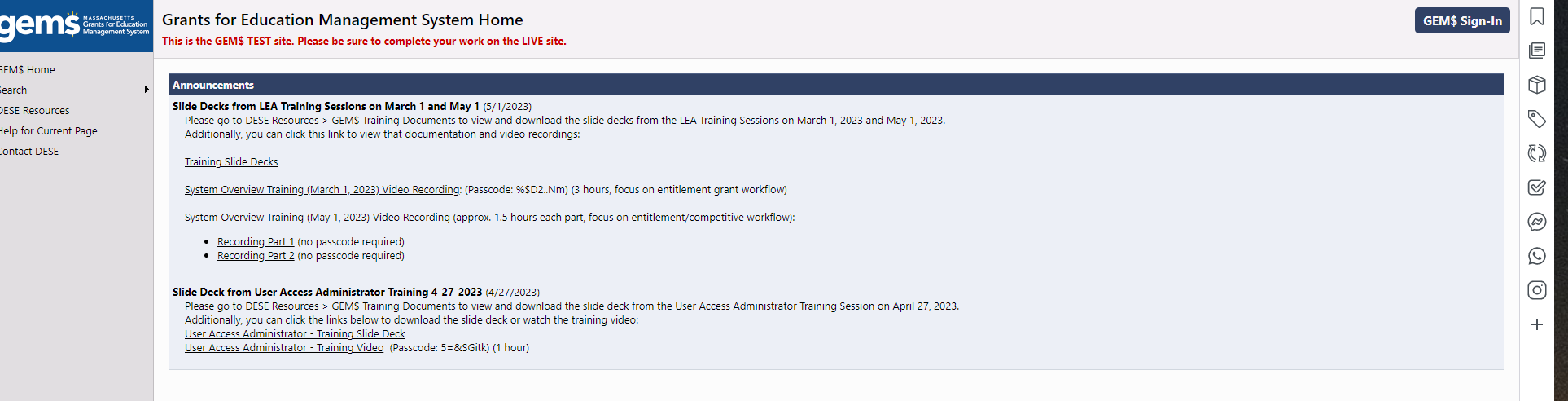 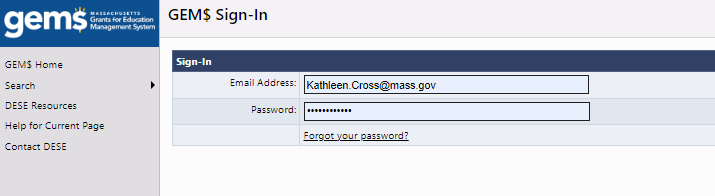 Reviewing Budget Functionality in GEM$ (cont’d)
Search for Funding Applications and select the correct fiscal year
You can then filter by:
Grant name/fund code
Status in the workflow (“Grantwriter 
   Submitted” means it’s ready for Fiscal 
   Representative sign off))
Or any other filter on the page
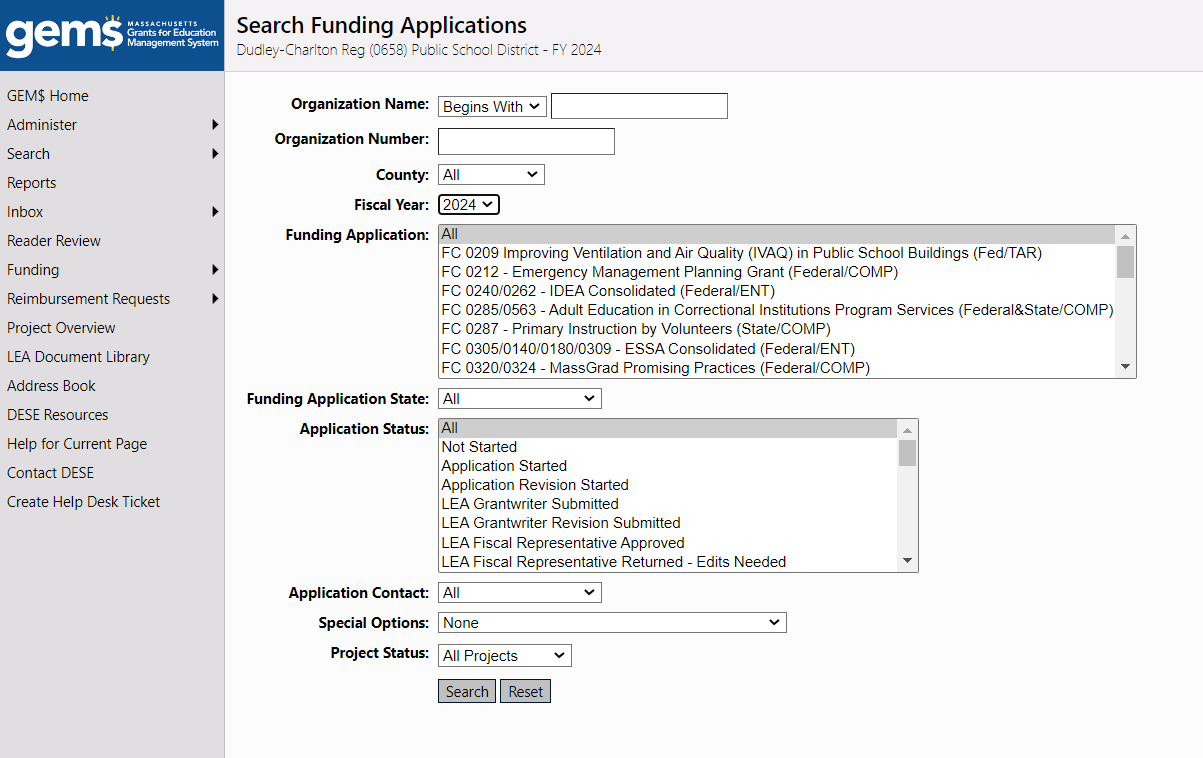 Reviewing Budget Functionality in GEM$ (cont’d)
When you open the grant that you want to review, you will see the “Sections” page, which is the table of contents for a funding application.
Navigate to the Budget or Budget Overview
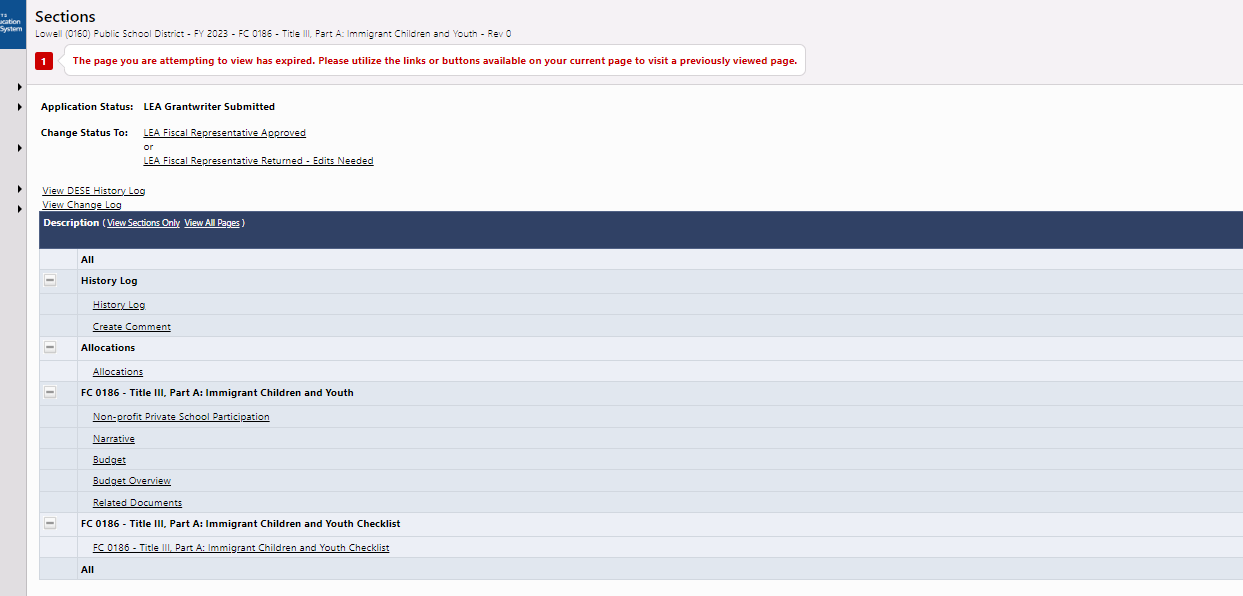 Reviewing Budget Functionality in GEM$ (cont’d)
The Budget Overview gives you a big picture view of the budget by Function (down the first column) and object (across the top) codes.
Default view shows only objects and functions that contain a budgeted amount
Clicking on “Show Unbudgeted Categories” allows you to see all possible function/object combinations
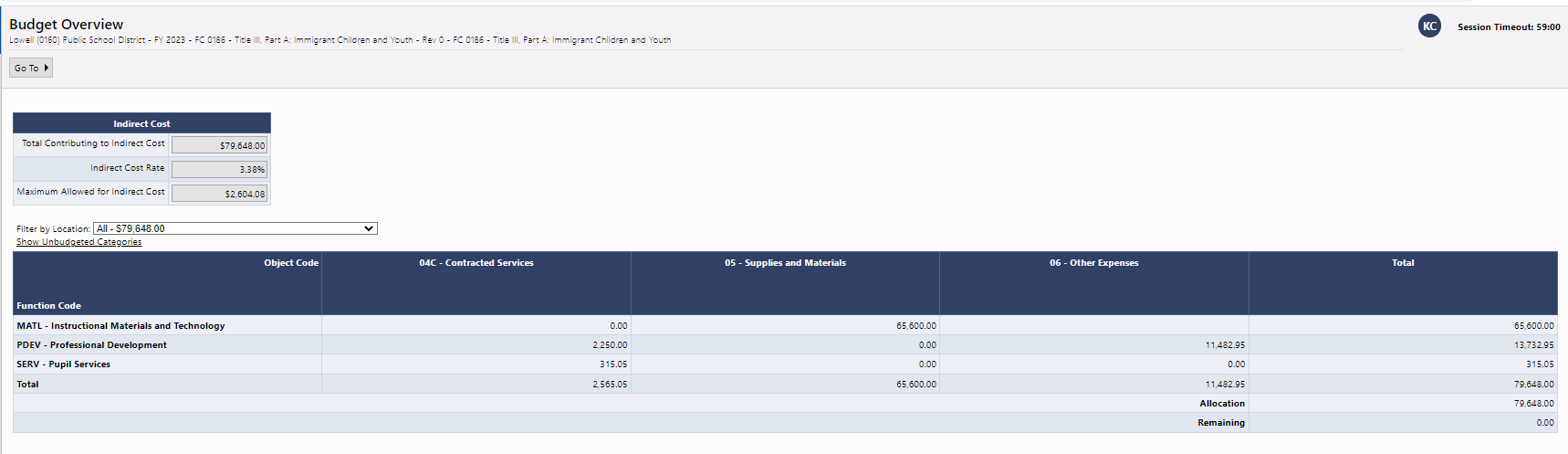 Reviewing Budget Functionality in GEM$ (cont’d)
Not all function/object combinations are available and these may differ by which expenses are allowable for particular grants.  Use the Budget Overview to review your choices.

Blue:  If a cell is populated by with an amount, 
even if 0.00, then that function/object is
available for the grant (here, Clerical Salaries 
for District Administration)

Yellow:  If a cell is completely blank (here 
Professional Salaries for Operations and 
Maintenance) that expense is not available 
for this grant and will not appear in the 
dropdown choices on the Budget page.
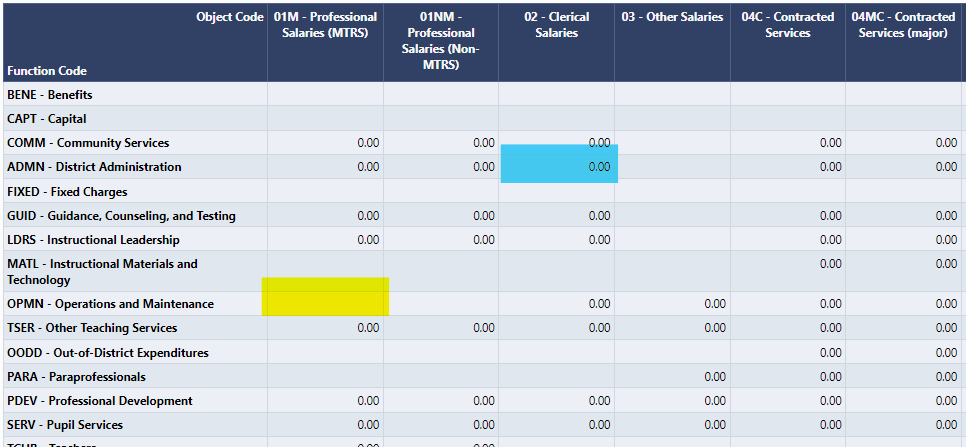 Reviewing Budget Functionality in GEM$ (cont’d)
You will also notice the Indirect Cost box at the top of the page, which keeps a running tab of the maximum allowable indirect cost that each grantee may claim
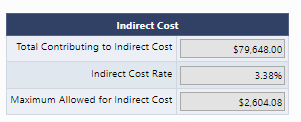 GEM$ has a few special object and function codes that track items peculiar to grantmaking
MTRS – Massachusetts Teacher Retirement System Surcharge
Anatomy of a Budgeted Item in GEM$
The Default View shows you Object Codes as an entry point:
Anatomy of a Budgeted Item in GEM$ (cont’d)
Select “Budget by Function Code” to see the functions as an entry point:
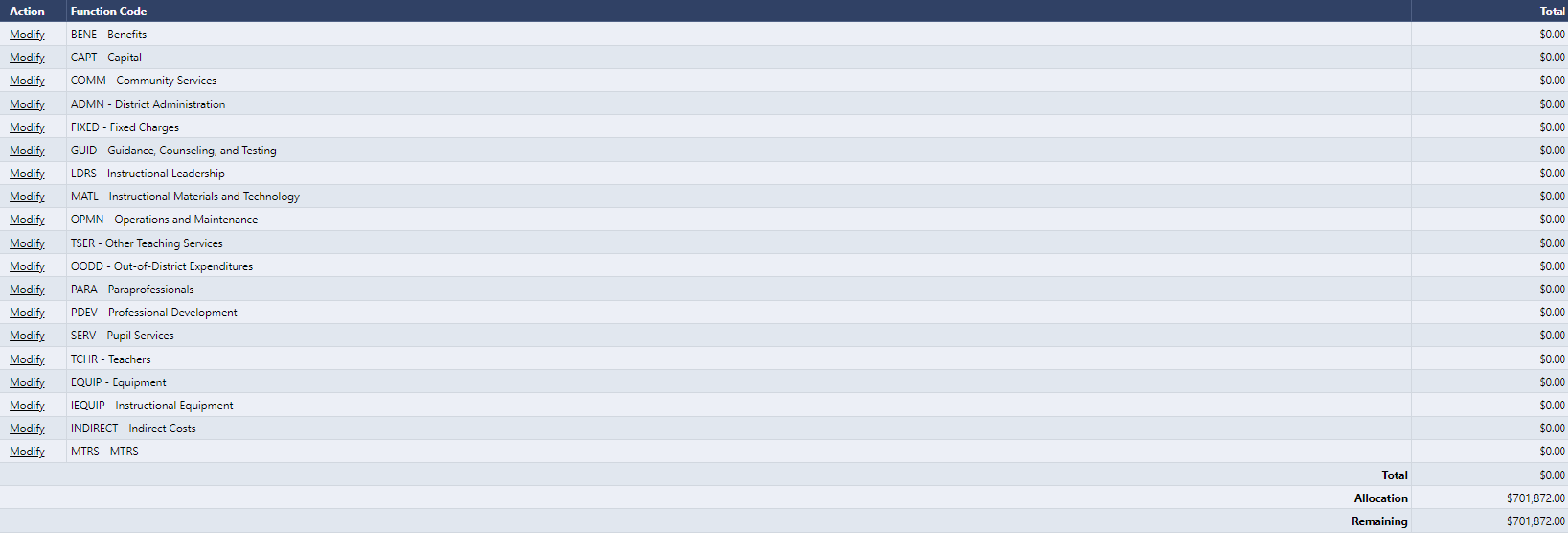 Anatomy of a Budgeted Item in GEM$ (cont’d)
In either view, choose “Modify” to enter an expense.
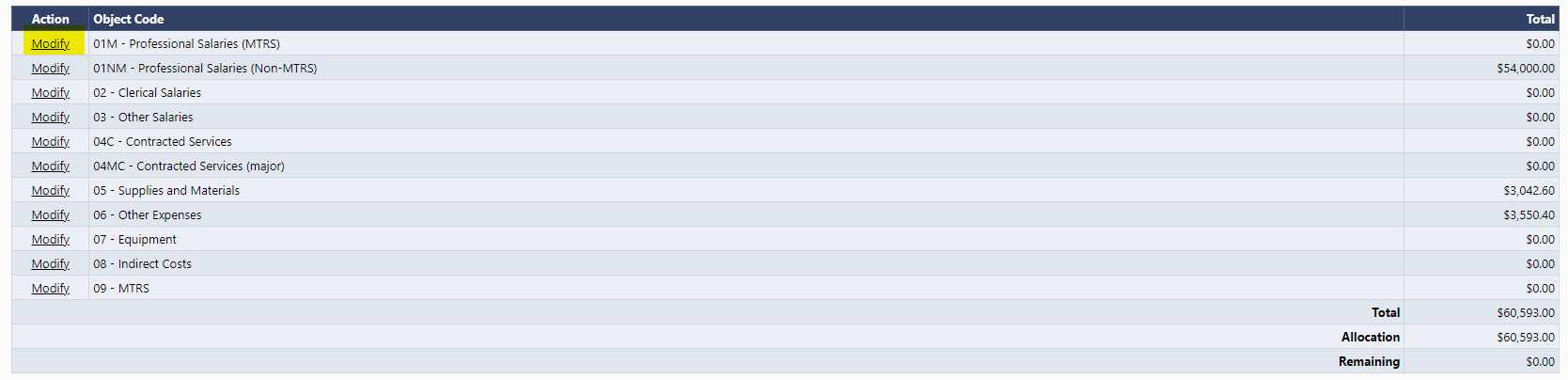 Note that this view shows your allocation for this grant, how much you have budgeted, and how much remains to be budgeted.
.
Anatomy of a Budgeted Item in GEM$ (cont’d)
When you click on “Modify” you will get the “Budget Detail” screen.  Most important is the “Add Budget Detail” link.
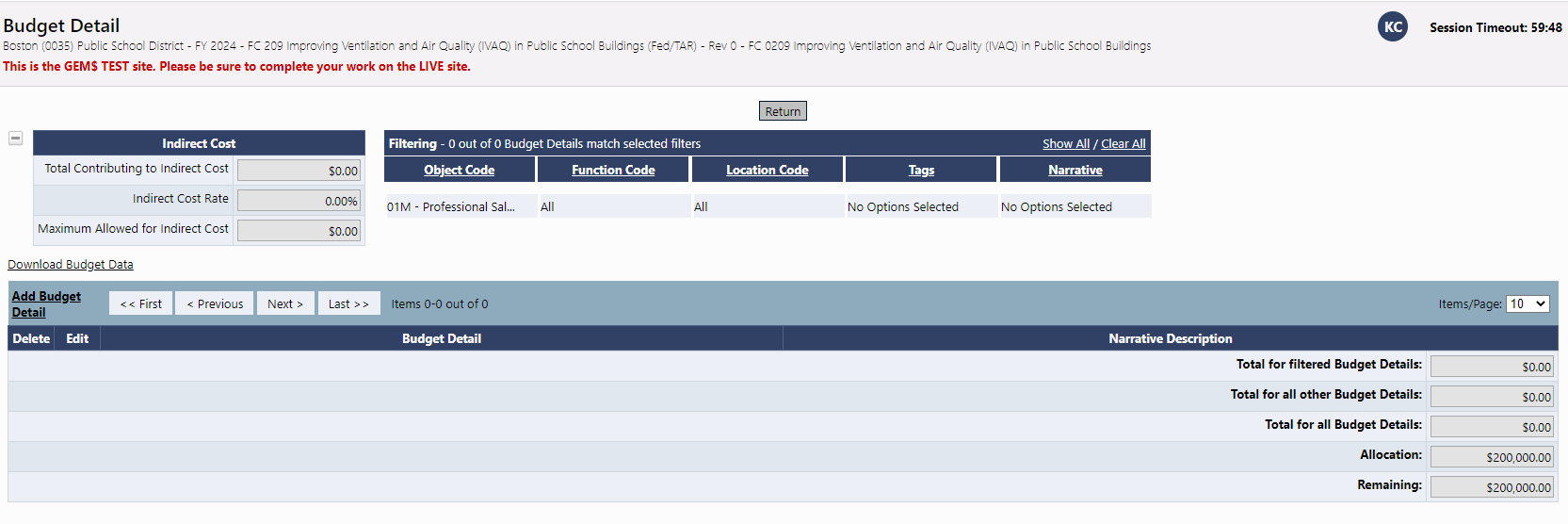 Anatomy of a Budgeted Item in GEM$ (cont’d)
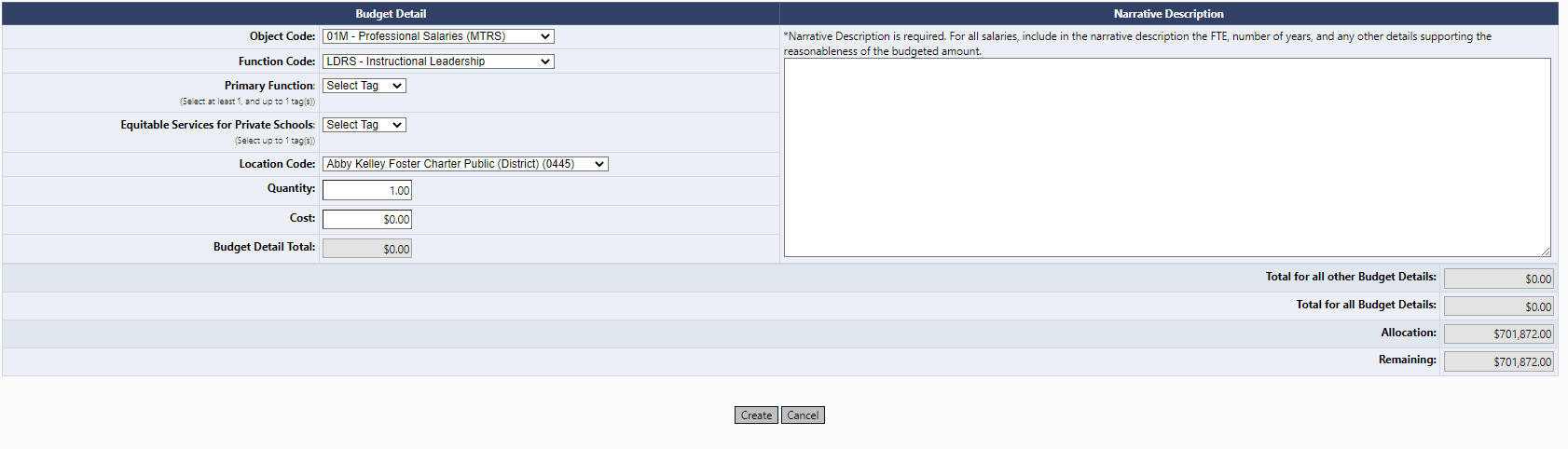 1
6
2
3
4
5
Anatomy of a Budgeted Item in GEM$ (cont’d)
Adding a Budget Detail (see previous slide for numbered screenshot):
Anatomy of a Budgeted Item in GEM$ (cont’d)
These boxes show:

What you’ve budgeted already
The total of this expense plus those already budgeted
Your total allocation
What remains unbudgeted
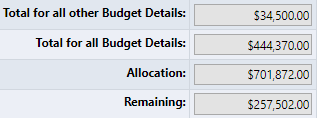 Anatomy of a Budgeted Item in GEM$ (cont’d)
Robust Filtering Offers Many Ways to Review Your Budgeted Expenses

You can filter all expense by:
Object Code
Function Code
Location Code 
Budget Tags
Narrative (missing)
Or any combination
      of the above
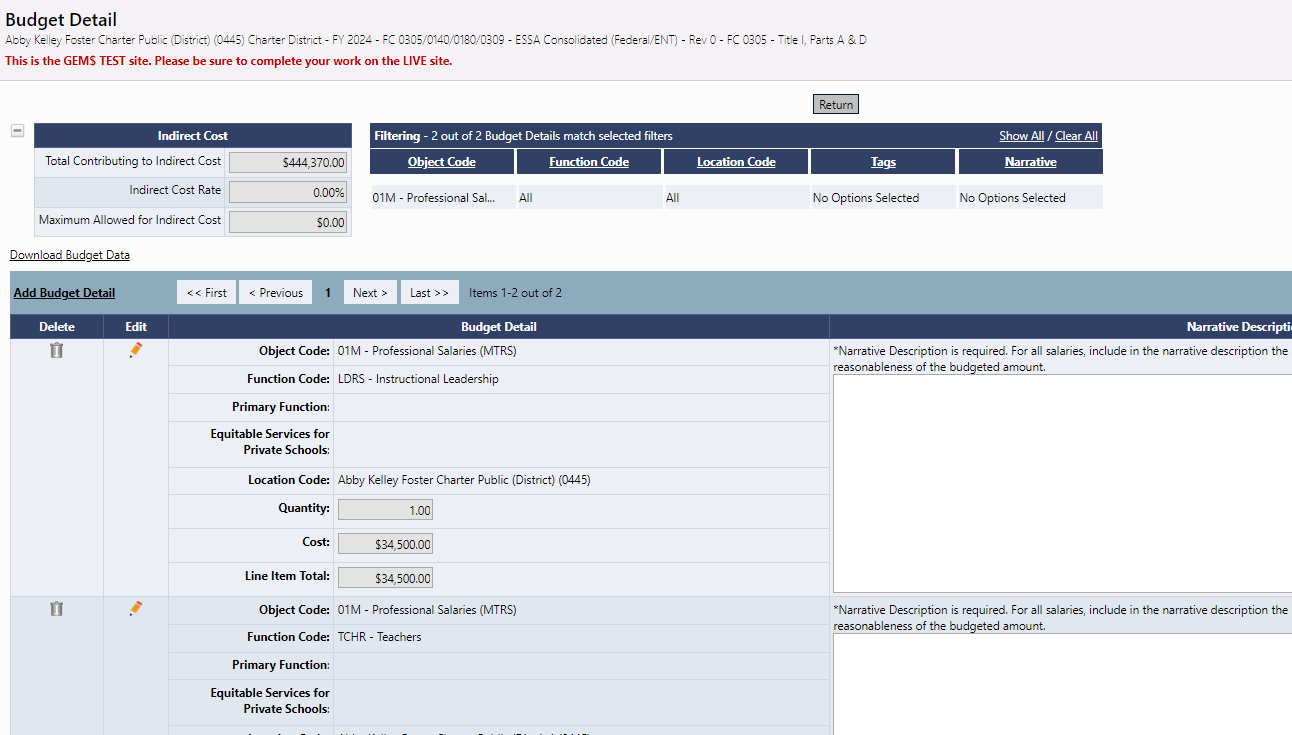 Anatomy of a Budgeted Item in GEM$ (cont’d)
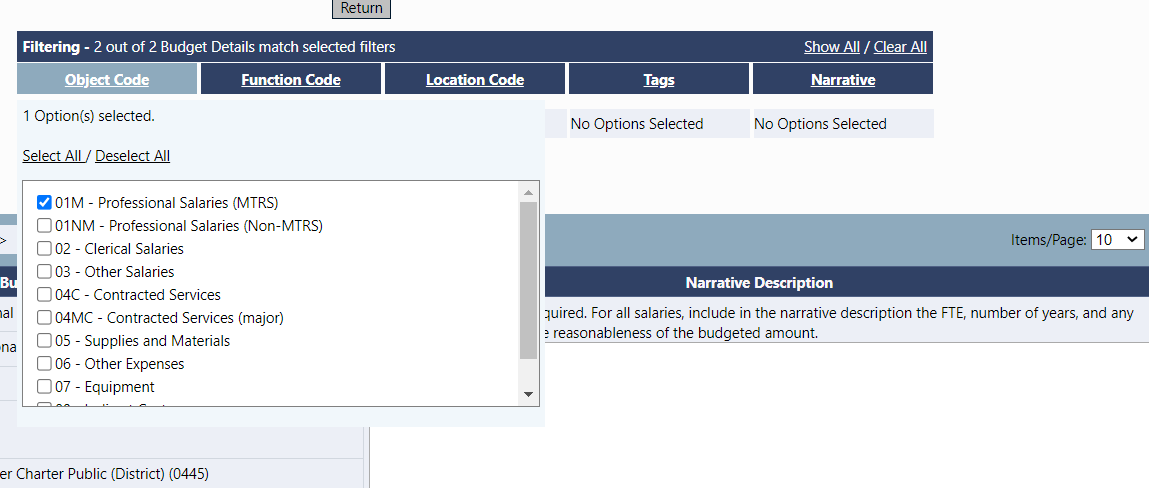 Filtering options
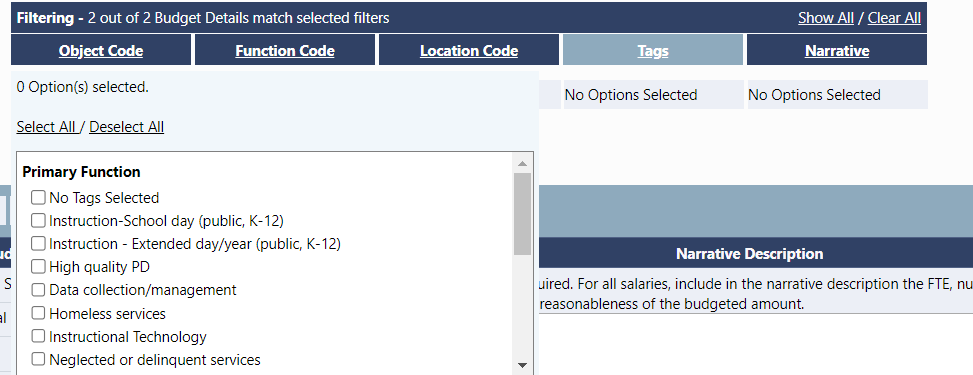 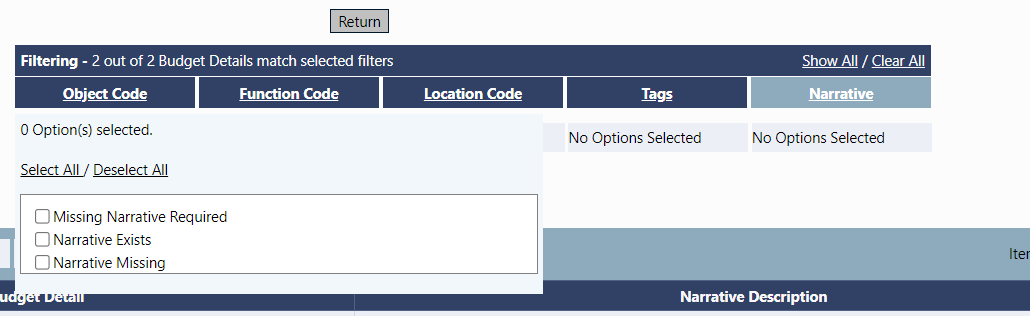 Validations
GEM$ has many validations built into the system that will not allow a funding application to be submitted until errors have been corrected.
Fiscal validations include:
Budgeting more or less than a district’s allocation
Forgetting to complete required budget details
Over- or underbudgeting MTRS
Overbudgeting indirect costs
Validations (cont’d)
Error messages appear on the “Sections” page:
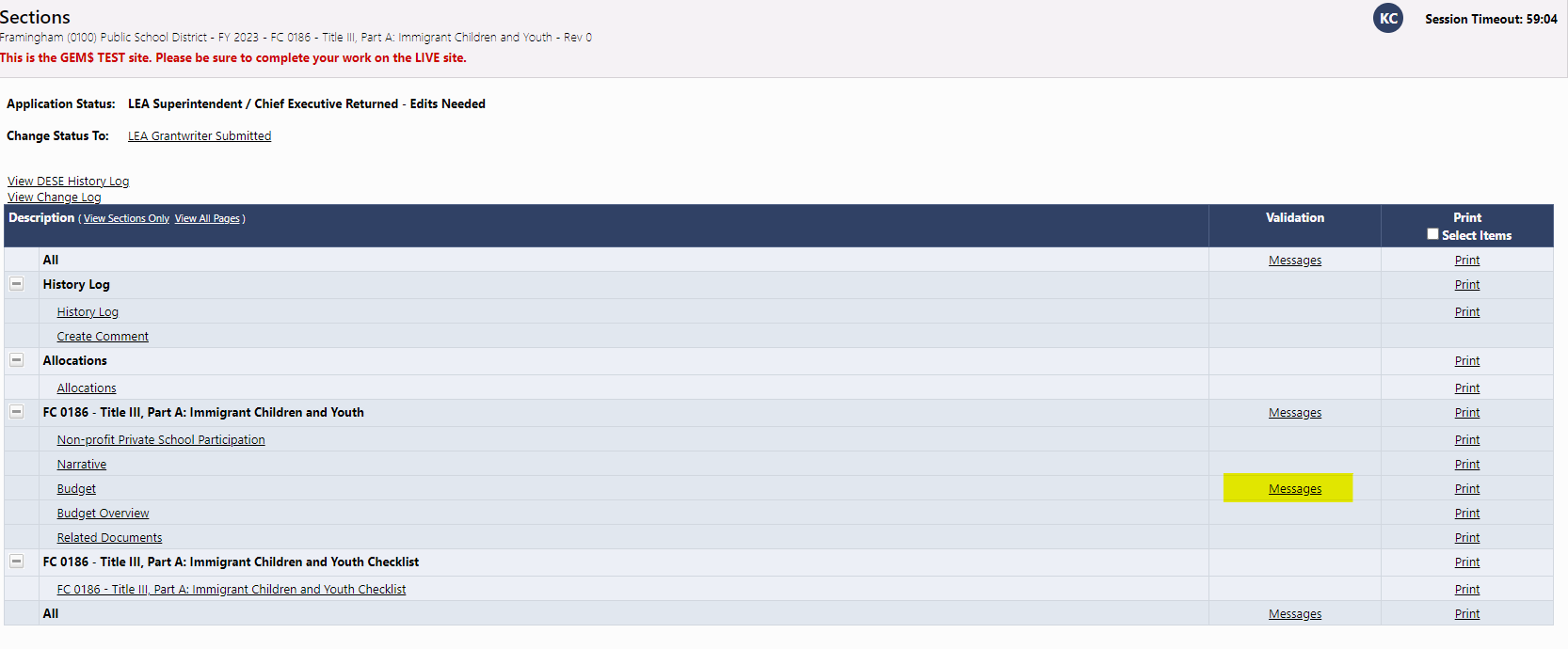 Validations (cont’d)
Clicking on the “Messages” tells you where and what the problem is:
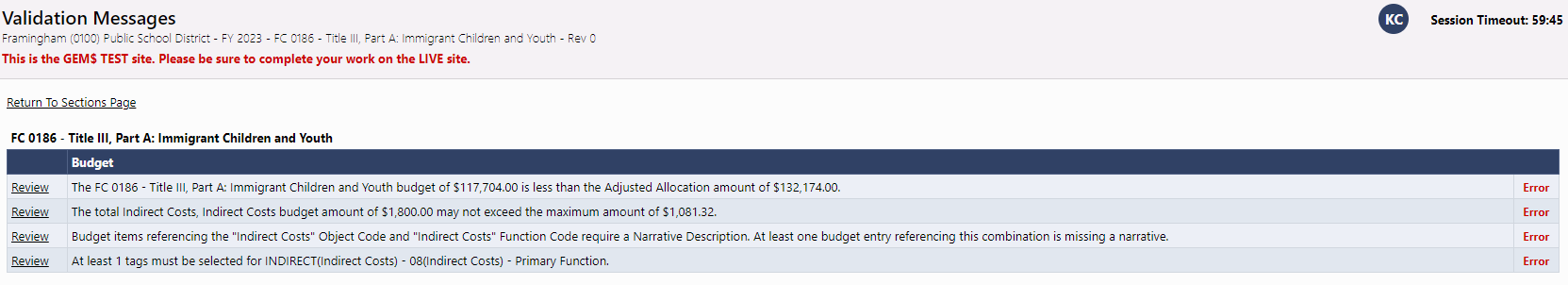 Printing
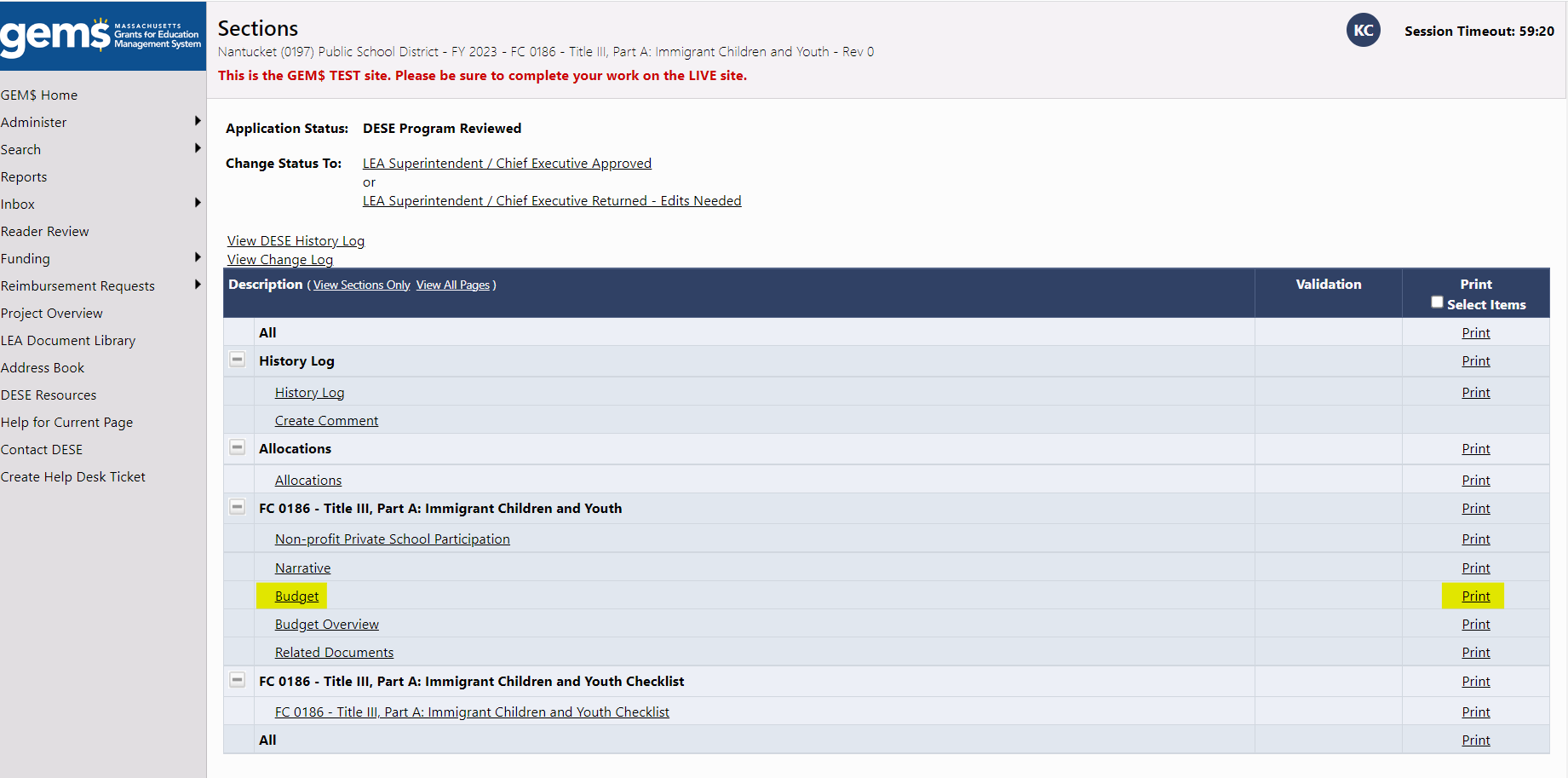 Printing of any page or all pages, including the Budget, can be done from the Sections page:
A pdf is generated, which may
show up in the DESE Resources 
page (select from the left menu)
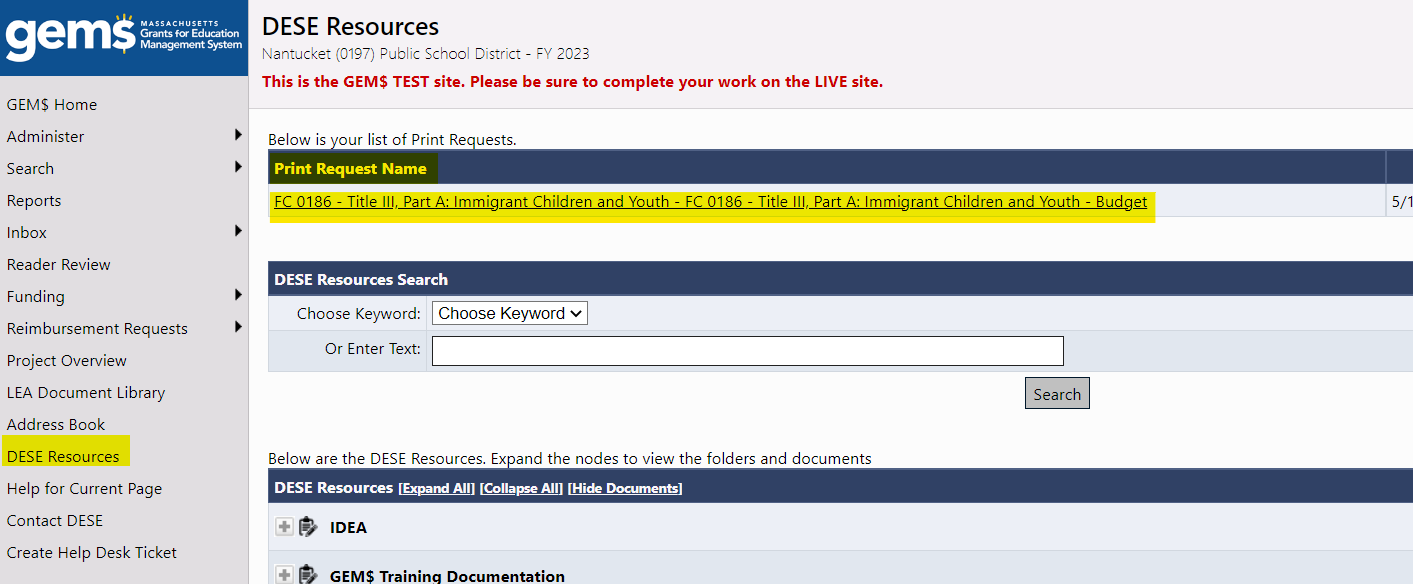 Downloading (and Uploading)
Additionally, budgets can be downloaded as an Excel spreadsheet from the Budget page.
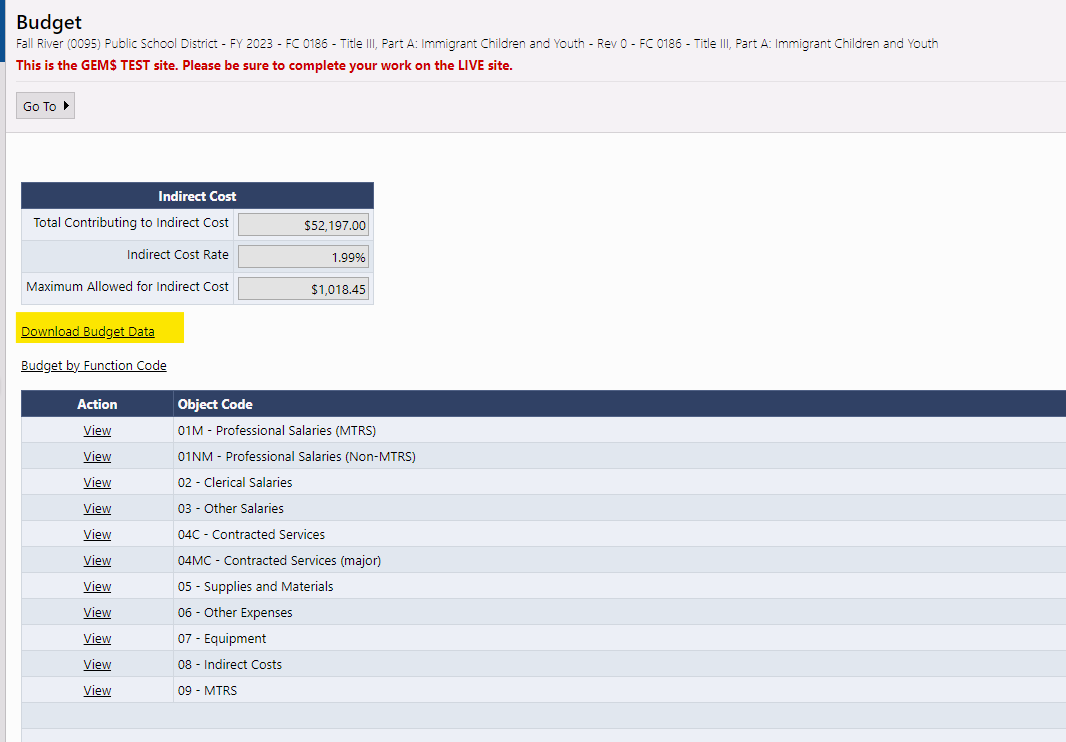 The Excel Spreadsheet is generated in a new tab that appears at the bottom left of your screen:
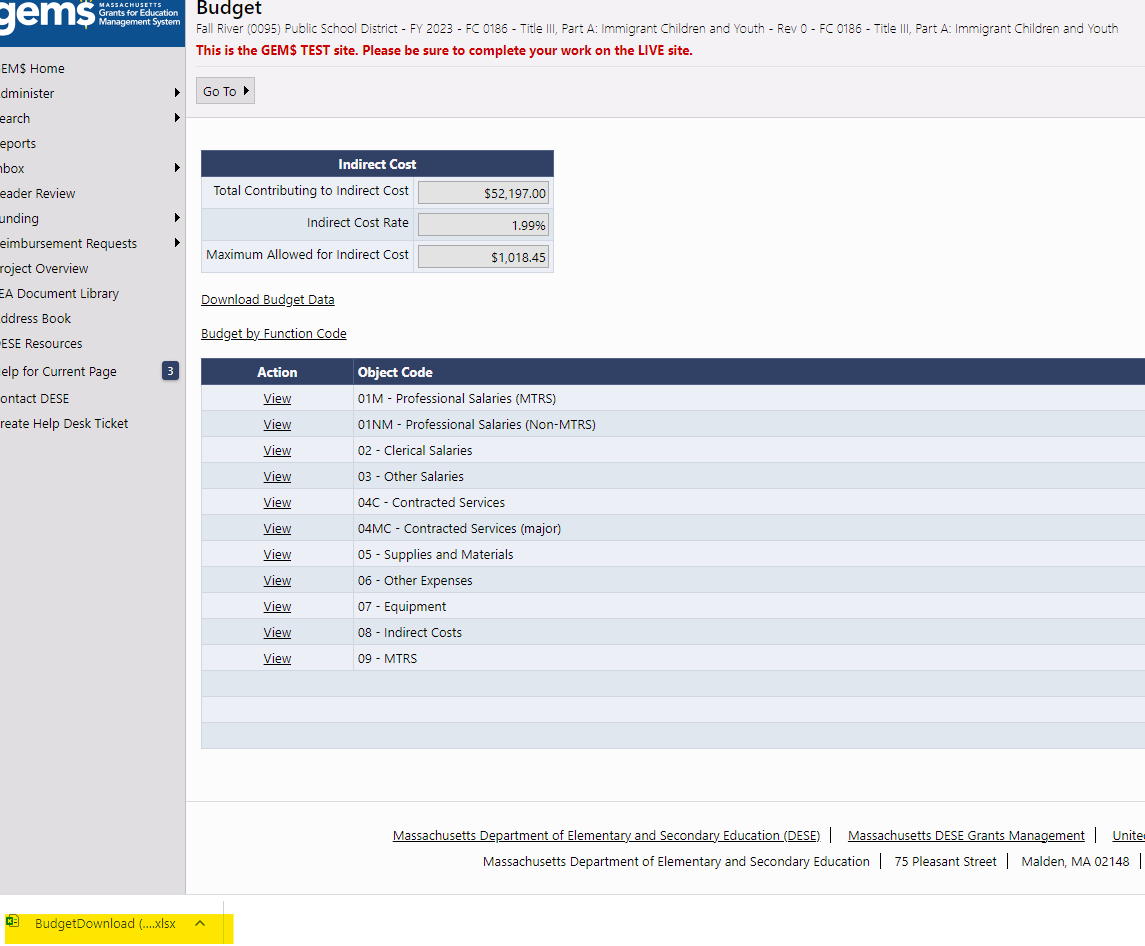 Downloading (and Uploading) (cont’d)
The Excel Spreadsheet contains all of the items entered for each budget detail created:
Once we have at least a year of experience with the new system, we intend to begin deploying the GEM$ functionality that allows applicants to upload budgets into the system.  More to come . . .
3. Questions
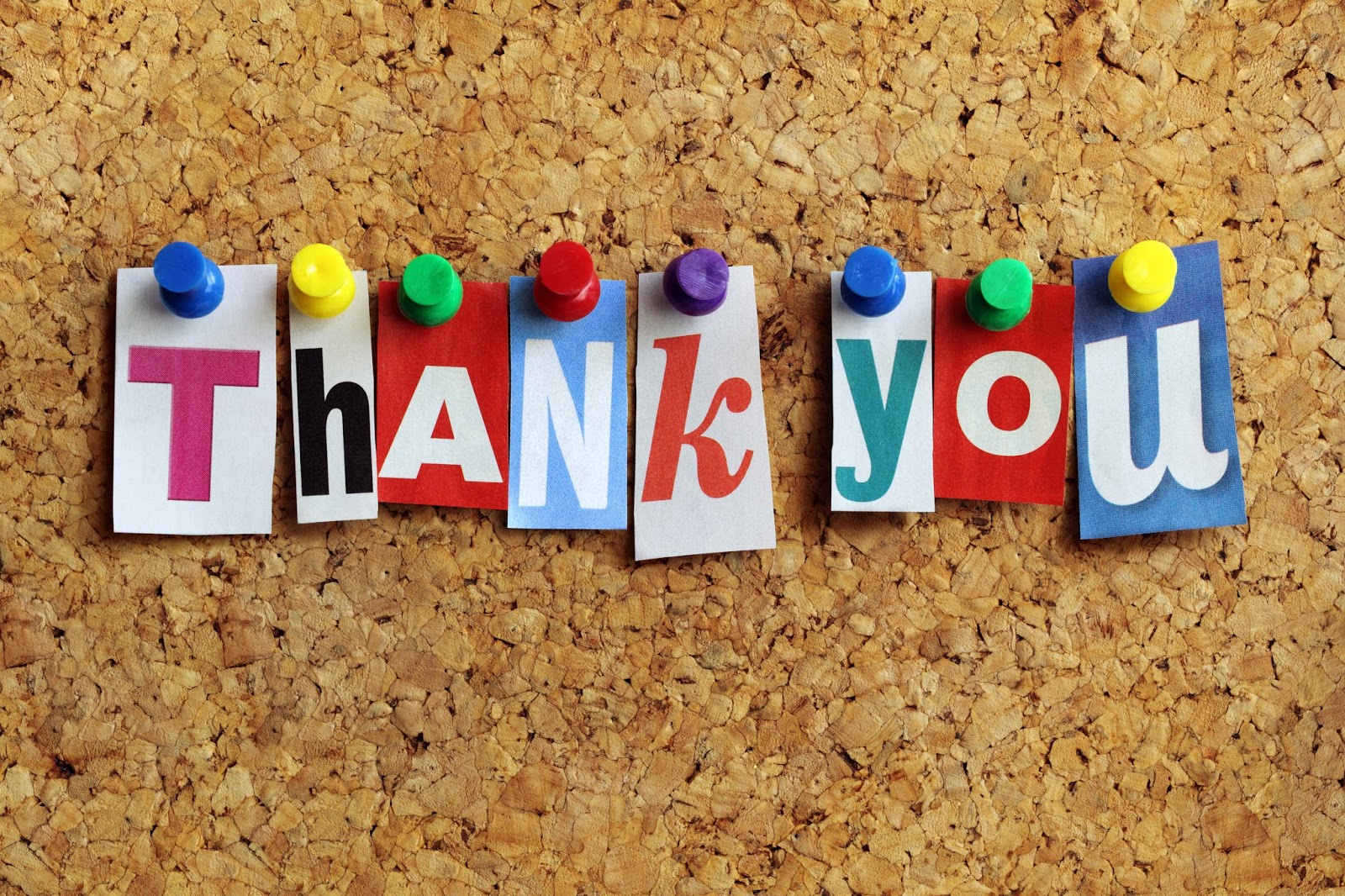 Contact Information:

Kathy Cross, Kathleen.Cross@mass.gov
Rob O’Donnell, Robert.F.O'Donnell@mass.gov
Fiscal Policies and Practices in GEM$:  Tying It All TogetherReimbursements, Amendments, Obligation, Liquidation, Grant Closeout
GEM$ Conference - Worcester
June 26, 2023
Presenters
Jenn Ahern, Supervisor, Grants Management

Kathy Cross, Federal Programs Coordinator, Resource Allocation Strategy and Planning
Overview: Reimbursement Requests in GEM$
Grant Reimbursement Requests
Reimbursement based on line-item expenditures
No longer entering lump request amount, reimbursement will be based on reported expenditures (GEM$)

Access to request reimbursement once the grant has been approved (GEM$)
No payment request windows
Final opportunity to draw funds will be in July (most)
Multi-Year/Carryover grants will allow reimbursement requests through 11/30 of Year 3.

Grants housed in EdGrants in will follow the old requesting process 
July is the final window to request funds

Reimbursement requests will adhere to the amendment guidelines
[Speaker Notes: You must be an LEA Fiscal Rep to create, edit, and submit reimbursement requests.  Other LEA Users will not even see the Create Reimbursement Request link – they can view existing requests but cannot create new ones or edit existing reimbursement requests.]
Amendments are Required when:
there is any significant change in program objectives; or

there is any increase or decrease in the total amount of the grant; or

an increase in a line of the budget exceeds $100 or 10% of the line (whichever is greater), or exceeds $10,000

amendment validations will be built into the reimbursement request form
[Speaker Notes: Validations – bullet 2 and 3.  decrease – reimb request will not allow you to draw more than the new amount;]
Request Reimbursement
Search> Funding Applications> Select District> Reimbursement Requests
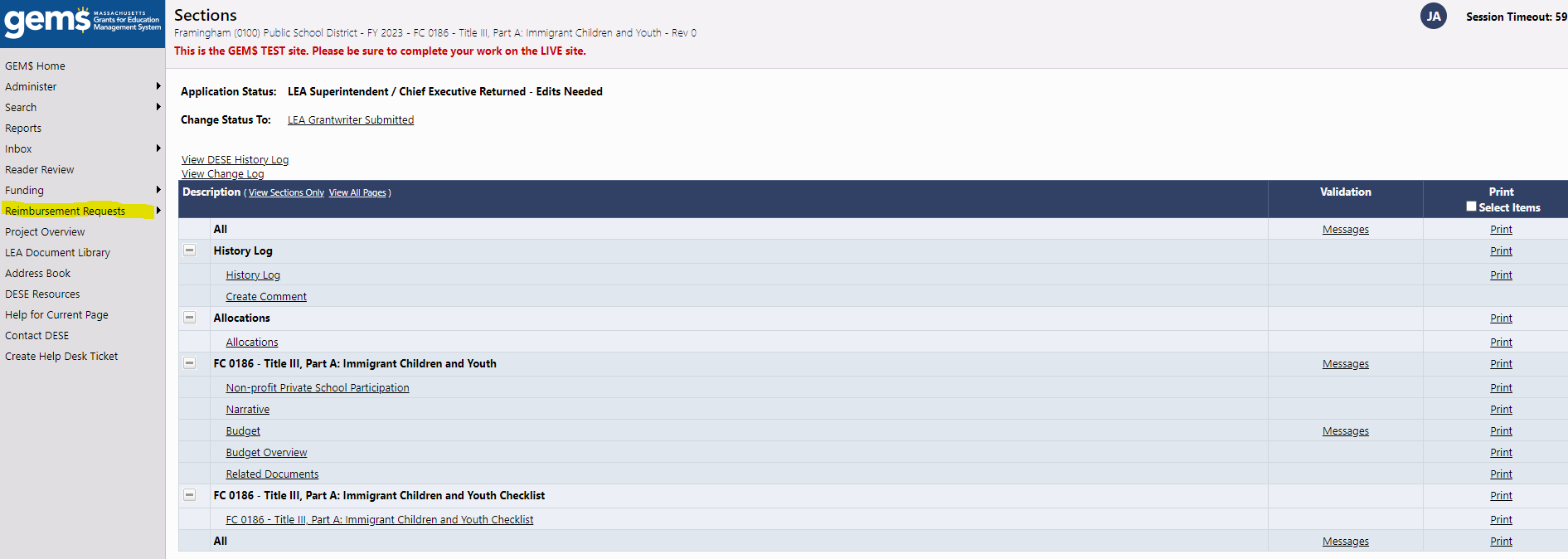 Create Reimbursement Request
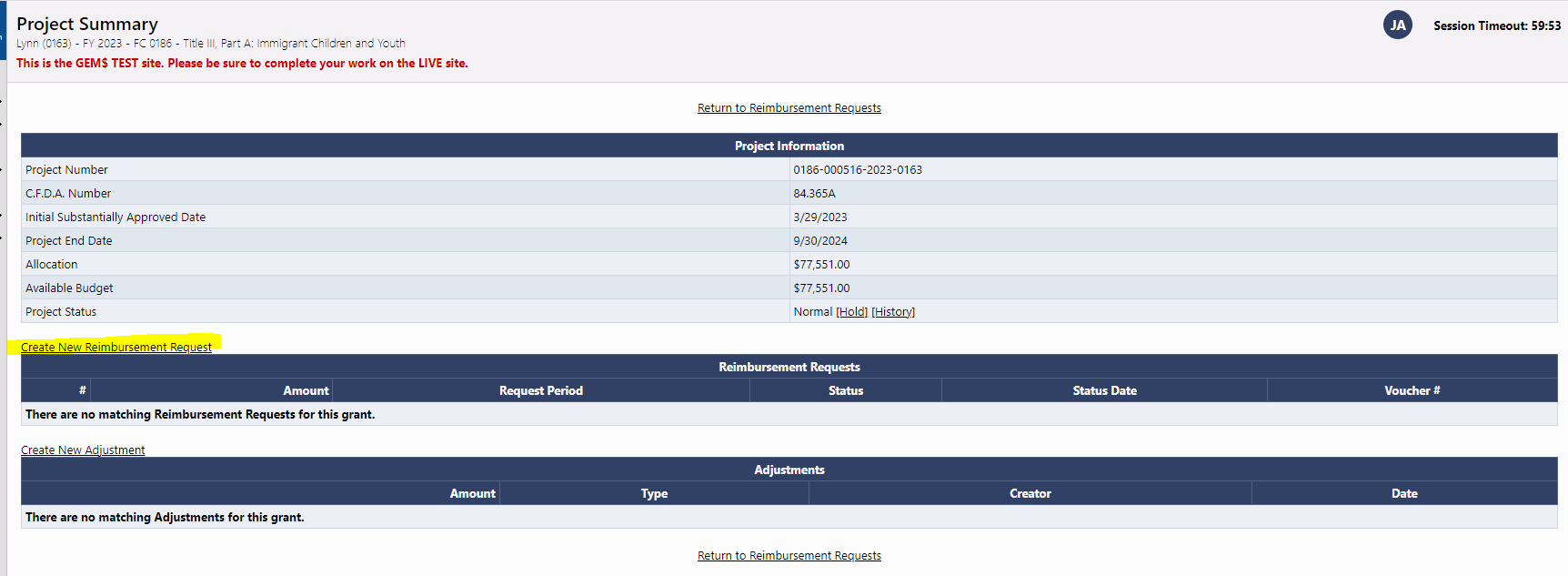 Demonstration of Reimbursement Request
DEMO Reimbursement Request
[Speaker Notes: Show the hovering/budgeted amount; explain where to find link/link will not be visible if not yet DESE fiscal approved or if the amount is not set to available yet.]
Obligation and Liquidation  & Grant Closeout Process
Grant Closeout Process
Grants housed in EdGrants will close out in EdGrants
For example, FY2023 305, 140, etc. will continue in EdGrants until the FR-1 is filed and the grant is closed
DO NOW: Determine which FR-1s are delinquent and submit asap

GEM$ closeout process will utilize the Financial Expenditure Report (FER)
Financial Expenditure Report (FER) will allow for one final reimbursement if filed by 8/25. (most)
Financial Expenditure Report (FER) will allow for one final reimbursement if filed by 12/31 (multi-year/carryover)
[Speaker Notes: Take inventory of which FR-1s need filing; contact GM if the FR-1 is not allowing entry – these steps expire.]
Grant Closeout Process Cont.
FER will allow for one final reimbursement request based on reported expenditures provided it is submitted on or BEFORE 8/25.

Grant Award Notification (GAN) will include important dates!
Grant Award Notice (GAN)
[Speaker Notes: Section 5 has all the important info!  Dates!  Amount! Increases will show here as well.]
GAN Cont.
[Speaker Notes: GAN explained link]
GAN Explained document
Obligation and Liquidation for Federal Grants
Best Practice = Obligate and Liquidate before the grant deadline.
Deadline for obligation depends on type of expense:
Obligation and Liquidation for Federal Grants (cont’d)
For contracts for services/goods, if necessary, grant recipients may take up to 90 days past the grant deadline for performance of the contract.
If you are not sure of deadlines, check your GAN!
Quick Reference Guide for Obligation/Liquidation:  https://www.doe.mass.edu/federalgrants/resources/obligation-performance-liquidation.docx
Late Liquidation Requests for ESSER II
The United States Department of Education will be entertaining requests for late liquidation of ESSER II (CRRSA) expenses for up to an additional 14 months

Requests need to be made on an expense-by-expense basis

Each extension request must be justified 
Merely needing more time to spend funds is not adequate
Justifications may include pandemic-related supply and labor shortages
Continuity of services through the end of a school year

Proof that the expense was properly obligated by the grant deadline (9/30/23) will be collected

Requests will be made and documents uploaded in GEM$ as an Application Supplement (will be announced when open)

DESE will send all properly documented and justified requests for extension to USED

There is no guaranty that USED will approve all requests that are submitted
Questions
Contact Information:


Jenn Ahern, Jennifer.M.Ahern@mass.gov
Kathy Cross, Kathleen.Cross@mass.gov